09-10
These materials are by the Kongki Ka Project and are made available to you under the terms of the Creative Commons Attribution ShareAlike license 4.0.
You have permission to share and redistribute these materials in any format and to make reasonable revisions and adaptations of this translation, provided that:
You include the above licence and source information.
If you redistribute these materials or create derivatives, you must distribute your contributions under the same license as the original.
 
The Holy Bible, Berean Standard Bible, BSB is produced in cooperation with Bible Hub, Discovery Bible, OpenBible.com, and the Berean Bible Translation Committee. This text of God's Word has been dedicated to the public domain.
 
Hindi text is from Free Bibles India. This translation is made available under the terms of a Creative Commons Attribution-ShareAlike 4.0 International License.
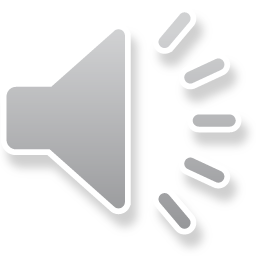 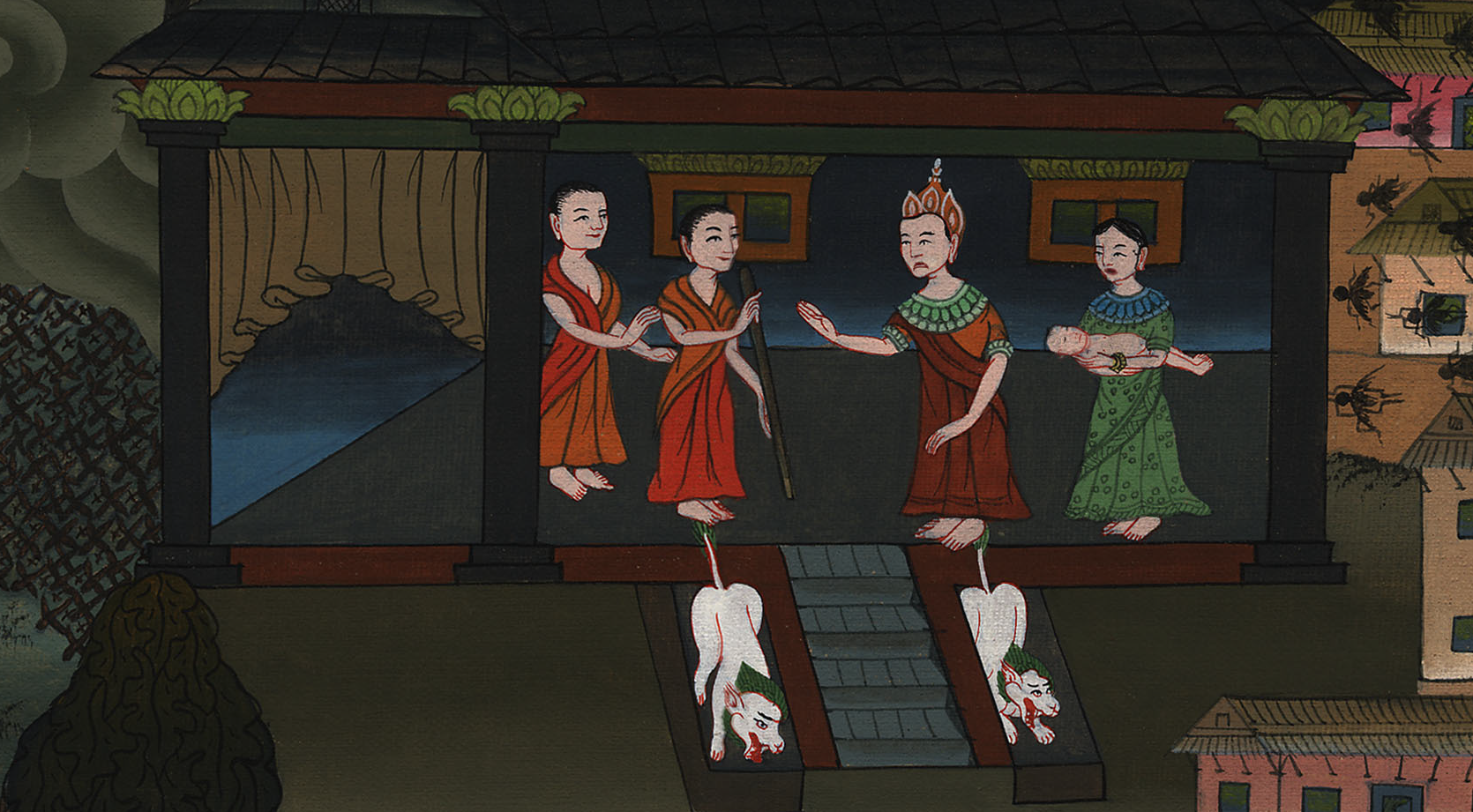 मिस्रियों के सबसे बड़े बेटे की मृत्यु - निर्गमन 11:1-10
This work is licensed under a Creative Commons Attribution-ShareAlike 4.0 International License
Death of eldest son announced – Exodus 11:1-10
मिस्रियों के सबसे बड़े बेटे की मृत्यु - निर्गमन 11:1-10
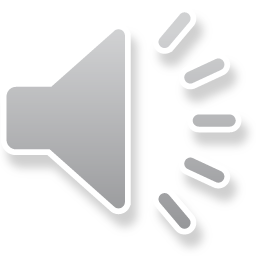 [Speaker Notes: First draft]
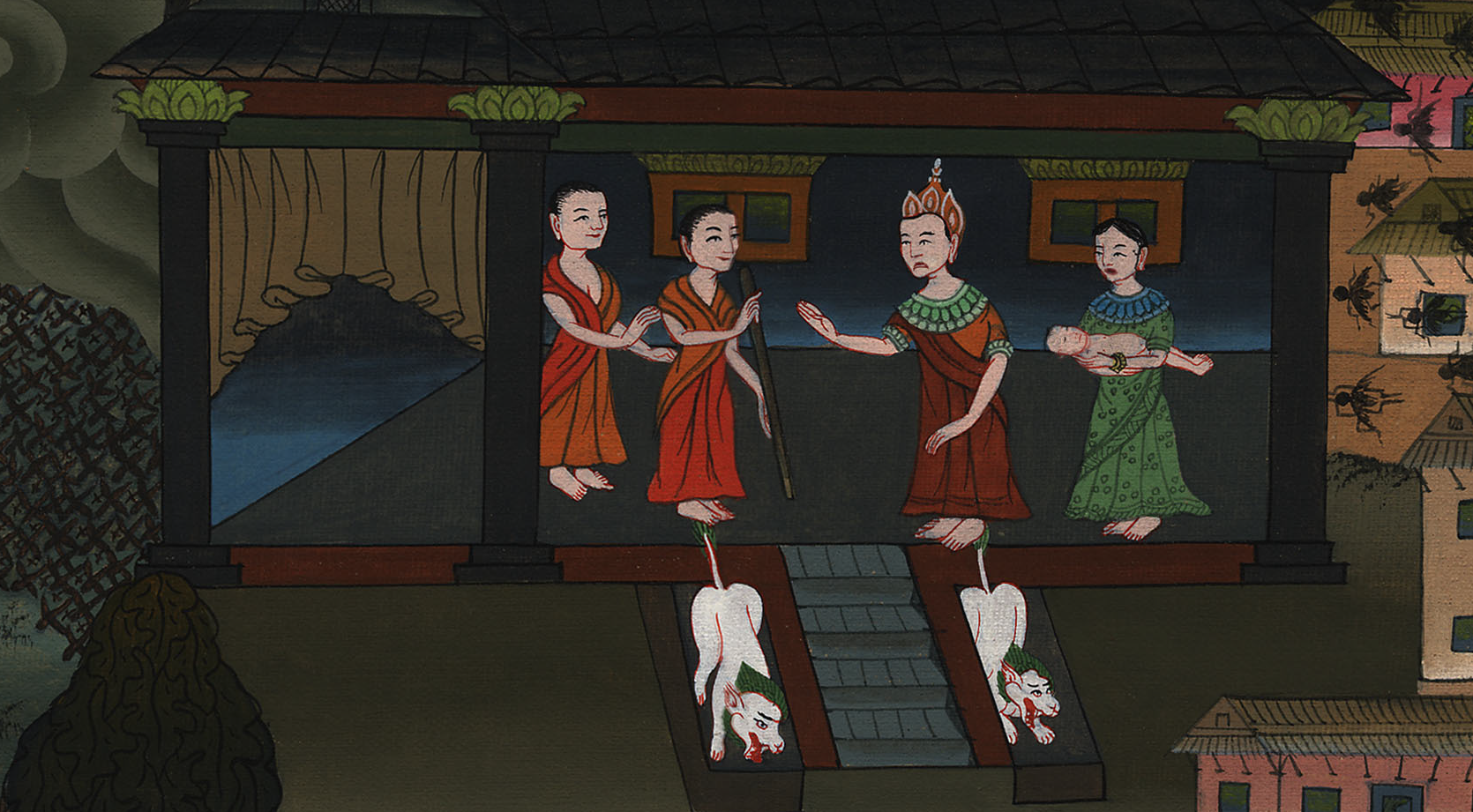 मिस्रियों के सबसे बड़े बेटे की मृत्यु - निर्गमन 11:1-10
1Then the Lord said to Moses, “I will bring upon Pharaoh and Egypt one more plague. After that, he will allow you to leave this place. And when he lets you go, he will drive you out completely.
1फिर यहोवा ने मूसा से कहा, “एक और विपत्ति मैं फ़िरौन और मिस्र देश पर डालता हूँ, उसके पश्चात् वह तुम लोगों को वहाँ से जाने देगाa; और जब वह जाने देगा तब तुम सभी को निश्चय निकाल देगा।
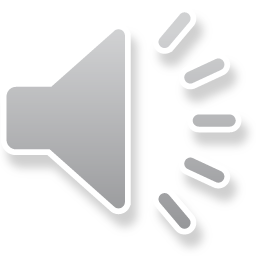 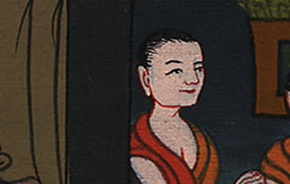 निर्गमन 11:1
2Now announce to the people that men and women alike should ask their neighbors for articles of silver and gold.”
2 मेरी प्रजा को मेरी यह आज्ञा सुना कि एक-एक पुरुष अपने-अपने पड़ोसी, और एक-एक स्त्री अपनी-अपनी पड़ोसिन से सोने-चाँदी के गहने माँग ले।”
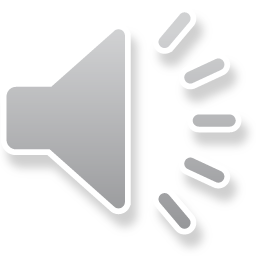 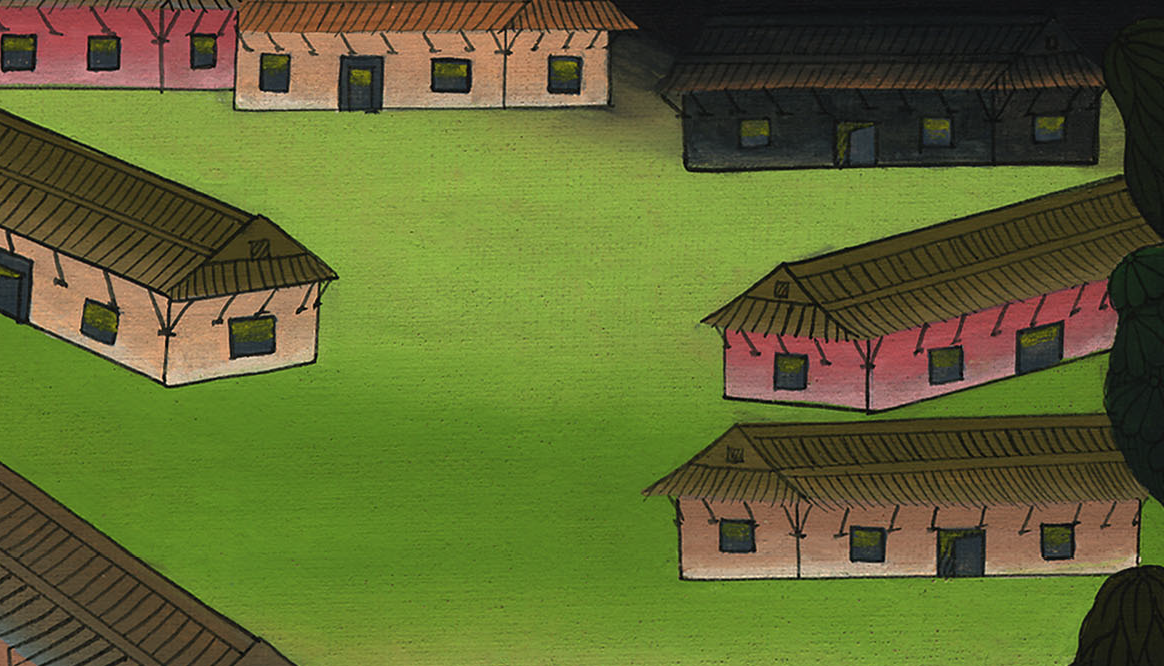 निर्गमन 11:2
3And the Lord gave the people favor in the sight of the Egyptians. Moreover, Moses himself was highly regarded in Egypt by Pharaoh’s officials and by the people.
3 तब यहोवा ने मिस्रियों को अपनी प्रजा पर दयालु किया। और इससे अधिक वह पुरुष मूसा मिस्र देश में फ़िरौन के कर्मचारियों और साधारण लोगों की दृष्टि में अति महान था।
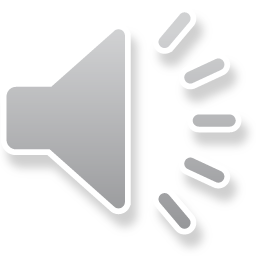 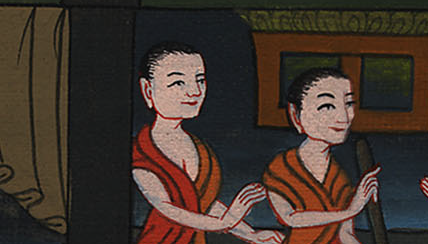 निर्गमन 11:3
4So Moses declared, “This is what the Lord says: ‘About midnight I will go throughout Egypt,
4 फिर मूसा ने कहा, “यहोवा इस प्रकार कहता है, कि आधी रात के लगभग मैं मिस्र देश के बीच में होकर चलूँगा।
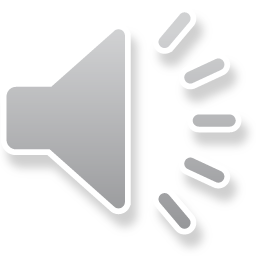 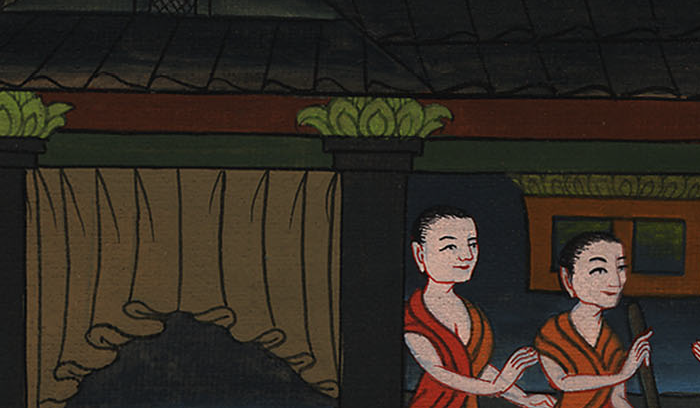 निर्गमन 11:4
5and every firstborn son in the land of Egypt will die, from the firstborn of Pharaoh who sits on his throne, to the firstborn of the servant girl behind the hand mill, as well as the firstborn of all the cattle.
5 तब मिस्र में सिंहासन पर विराजनेवाले फ़िरौन से लेकर चक्की पीसनेवाली दासी तक के पहलौठे; वरन् पशुओं तक के सब पहलौठे मर जाएँगे।
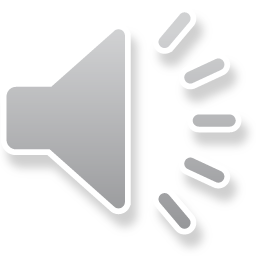 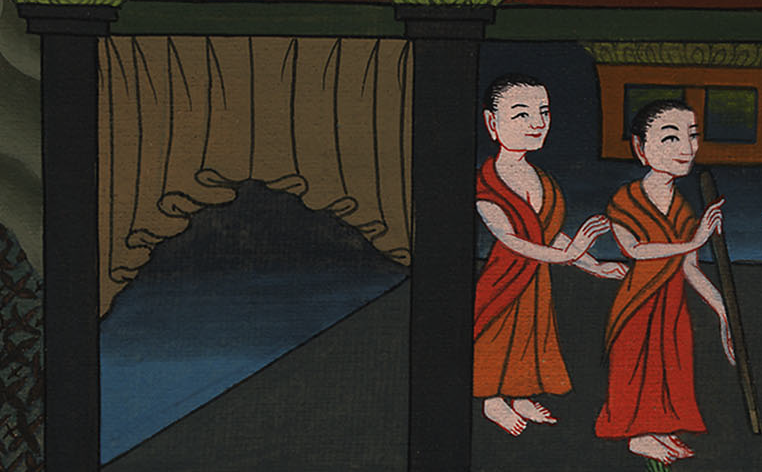 निर्गमन 11:5
6Then a great cry will go out over all the land of Egypt. Such an outcry has never been heard before and will never be heard again.
6 और सारे मिस्र देश में बड़ा हाहाकार मचेगा, यहाँ तक कि उसके समान न तो कभी हुआ और न होगा।
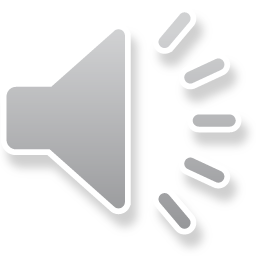 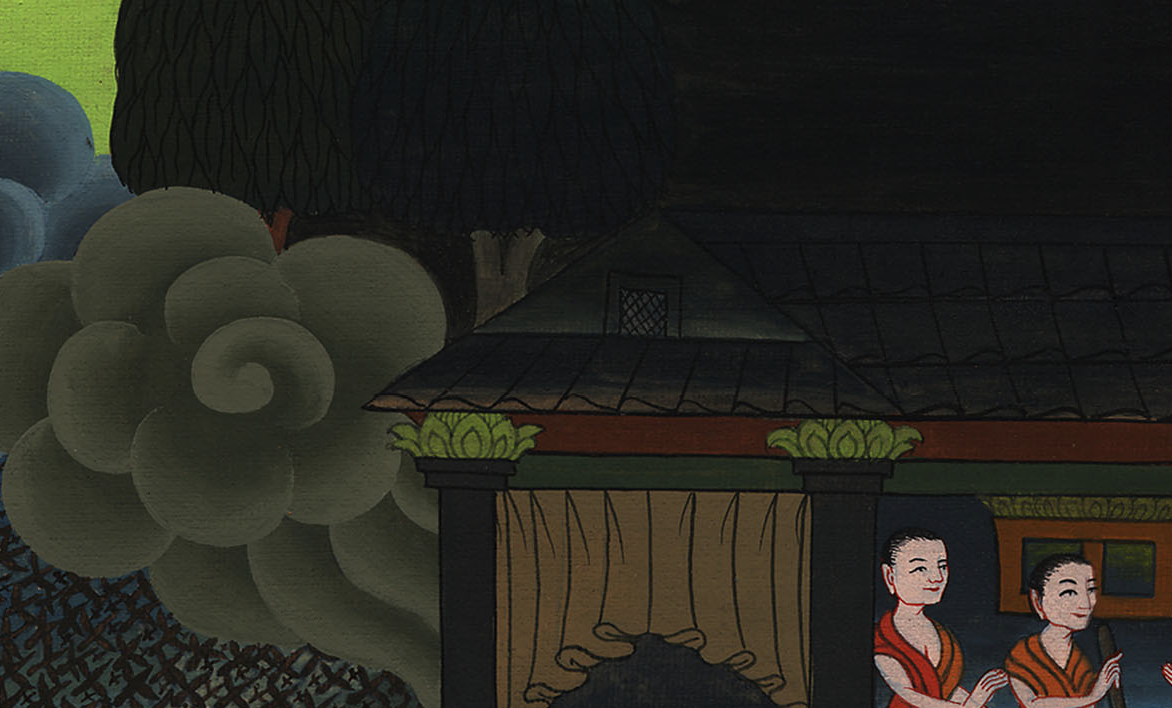 निर्गमन 11:6
7But among all the Israelites, not even a dog will snarl at man or beast.’
Then you will know that the Lord makes a distinction between Egypt and Israel.
7 पर इस्राएलियों के विरुद्ध, क्या मनुष्य क्या पशु, किसी पर कोई कुत्ता भी न भौंकेगाb; जिससे तुम जान लो कि मिस्रियों और इस्राएलियों में मैं यहोवा अन्तर करता हूँ।
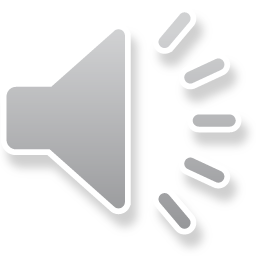 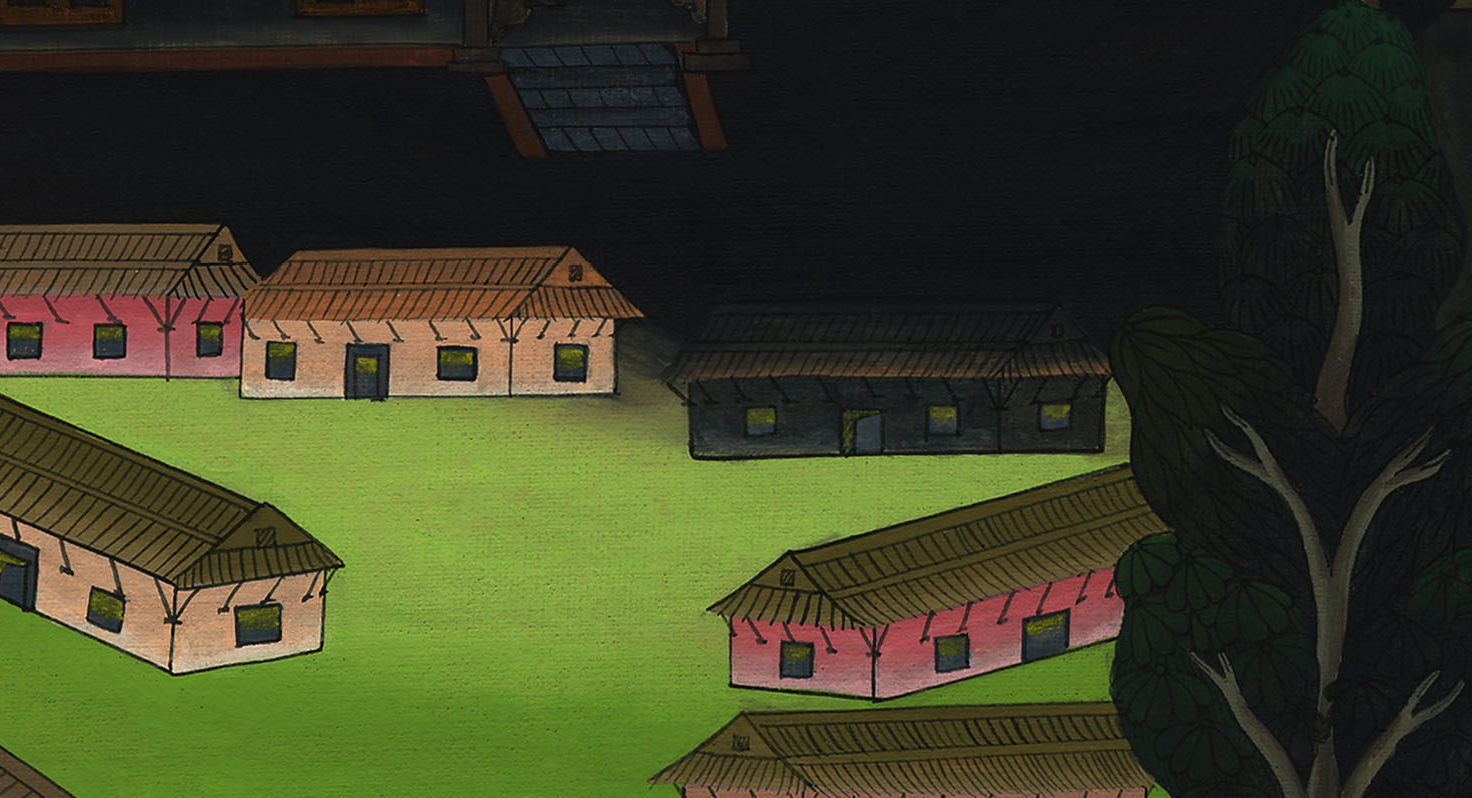 निर्गमन 11:7
8And all these officials of yours will come and bow before me, saying, ‘Go, you and all the people who follow you!’ After that, I will depart.”
And hot with anger, Moses left Pharaoh’s presence.
8 तब तेरे ये सब कर्मचारी मेरे पास आ मुझे दण्डवत् करके यह कहेंगे, ‘अपने सब अनुचरों समेत निकल जा।’ और उसके पश्चात् मैं निकल जाऊँगा।” यह कहकर मूसा बड़े क्रोध में फ़िरौन के पास से निकल गया।
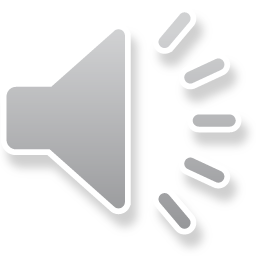 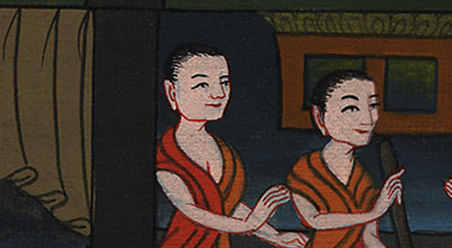 निर्गमन 11:8
9The Lord said to Moses, “Pharaoh will not listen to you, so that My wonders may be multiplied in the land of Egypt.”
9 यहोवा ने मूसा से कह दिया था, “फ़िरौन तुम्हारी न सुनेगा; क्योंकि मेरी इच्छा है कि मिस्र देश में बहुत से चमत्कार करूँ।”
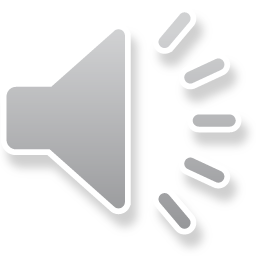 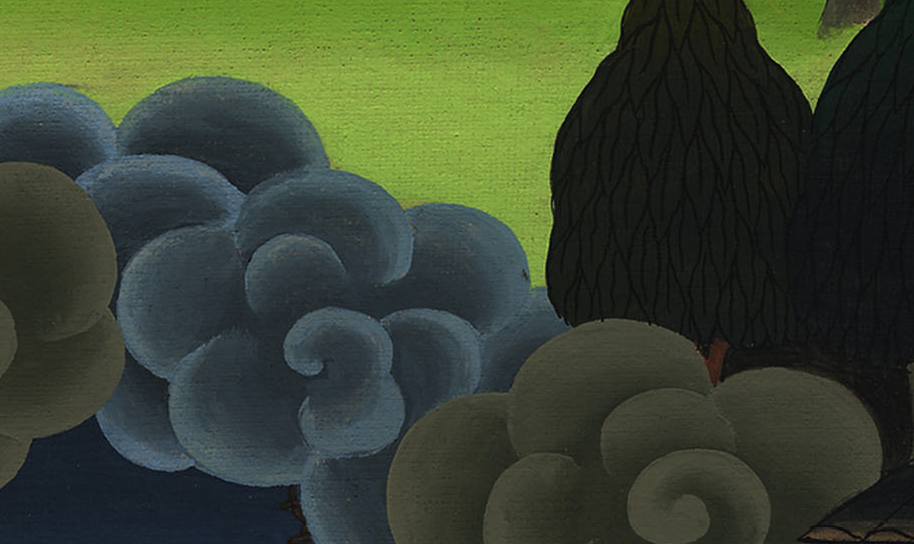 निर्गमन 11:9
10Moses and Aaron did all these wonders before Pharaoh, but the Lord hardened  Pharaoh’s heart so that he would not let the Israelites go out of his land.
10 मूसा और हारून ने फ़िरौन के सामने ये सब चमत्कार किए; पर यहोवा ने फ़िरौन का मन और कठोर कर दिया, इसलिए उसने इस्राएलियों को अपने देश से जाने न दिया।
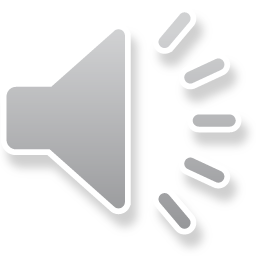 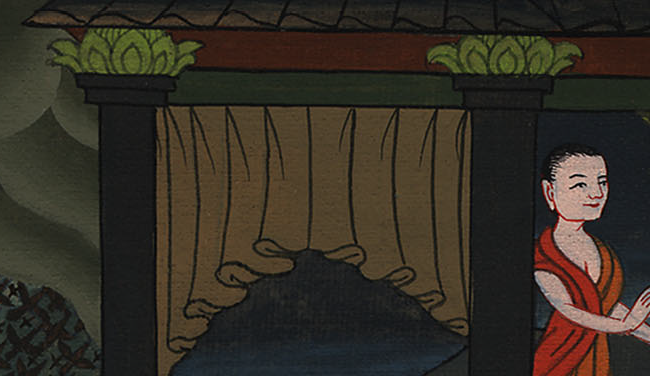 निर्गमन 11:10